Изменения в федеральном законодательстве в сфере государственных и муниципальных услуг в части административных регламентов
Ларионова Виктория Васильевна – Начальник департамента процессного управления и государственных услугКомитета экономического развития и инвестиционной деятельности Ленинградской области
Нормативно-правовая основа
Внесены изменения в Федеральный закон 210-ФЗ (ред. от 26.12.2024 № 494-ФЗ), Постановление Правительства РФ 1228 (ред. от 28.04.2025 № 569)
До 2026 года регионам предоставлено право осуществлять разработку и согласование проектов регламентов без использования информационной системы
Отменены требования о машиночитаемом описании процедур предоставления услуги
Отменена норма о плане-графике приведения регламентов в соответствие требованиям Федерального закона 210-ФЗ
С 1 сентября 2025 года меняется структура административного регламента
Изменение региональной нормативной базы
Новая структура регламента
Новые разделы и процедуры:
Получение дополнительных сведений от заявителя (при необходимости)
Оценка заявителя с точки зрения его знаний и навыков (при необходимости)
Порядок распределения ограниченного ресурса (при необходимости)
Способы информирования заявителя о ходе предоставления услуги
Порядок предоставления результата в отношении несовершеннолетнего его представителю
С 1 сентября 2025 года
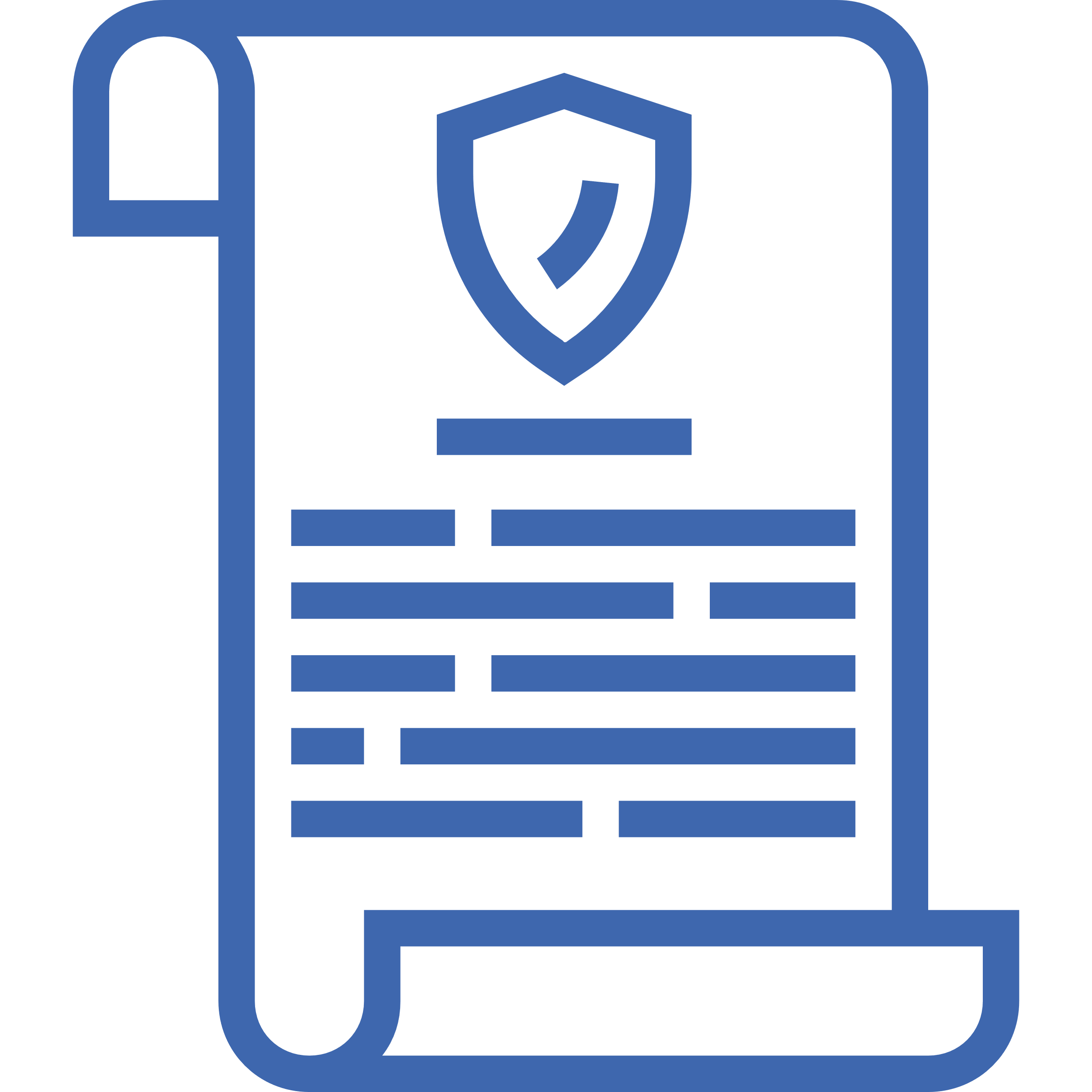 Исключены разделы:

Правовые основания 
Досудебное обжалование
Формы контроля за соблюдением регламента
Новая структура регламента
С 1 сентября 2025 года
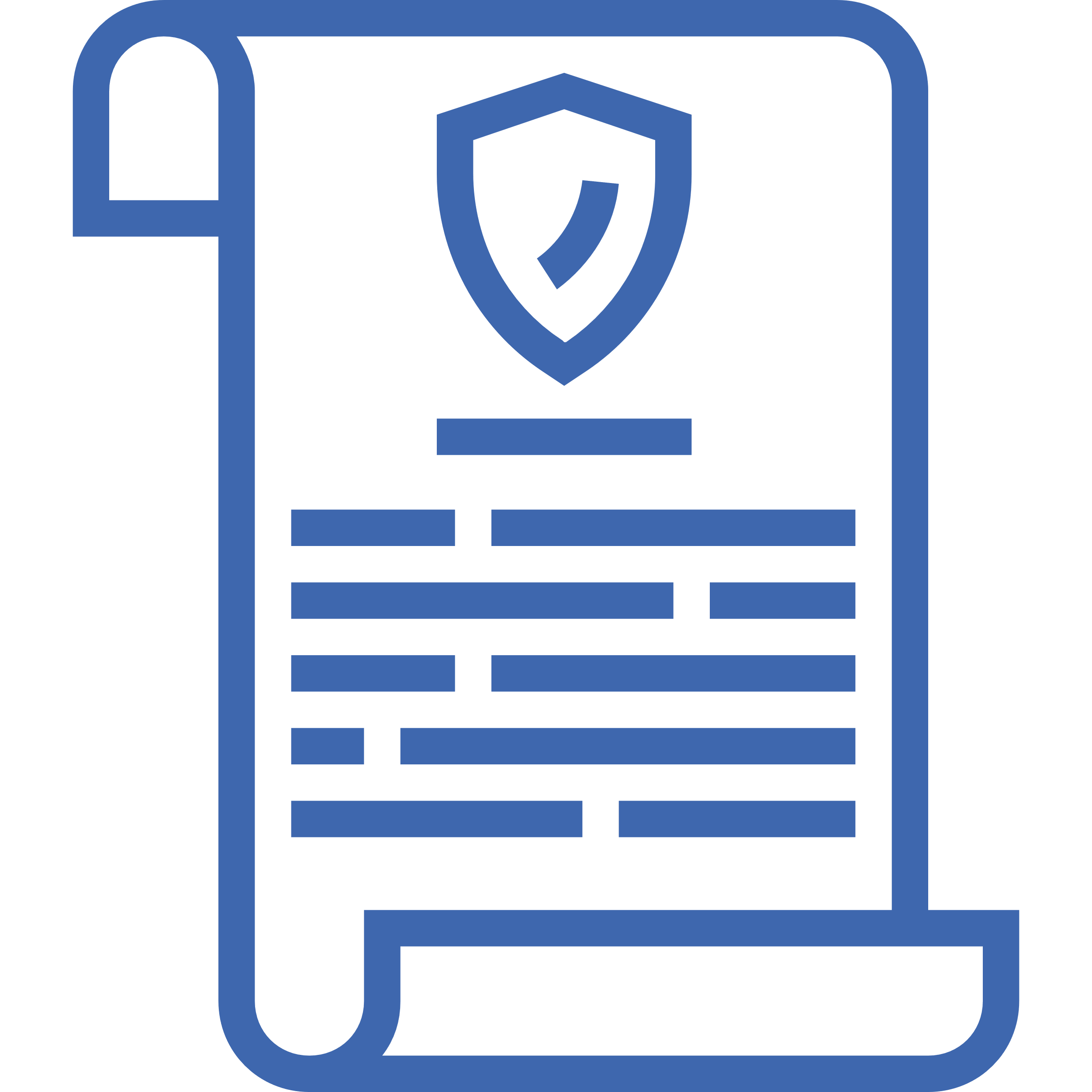 Уточнены разделы:
Круг заявителей (производится категорирование (определение признаков) заявителя)
!  Срок (определено требование об исчислении со дня регистрации заявления)
Перечень документов (приводится в приложении с разбивкой на личные и межведы по каждой категории заявителей)
Основания для отказа в приеме, предоставлении, основания в приостановлении (приводятся в приложении по каждой категории заявителей)
Перечень процедур(включается профилирование в целях определения категории заявителей)
МФЦ входит в раздел «Состав и последовательность процедур»